Phát triển nhận thức.
Chủ đề:Tết- Mùa xuân.
Đề tài:Ngày Tết Nguyên Đán.
Người thực hiện:Nguyễn Thị Hợp
Trường Mầm Non Trung Sơn
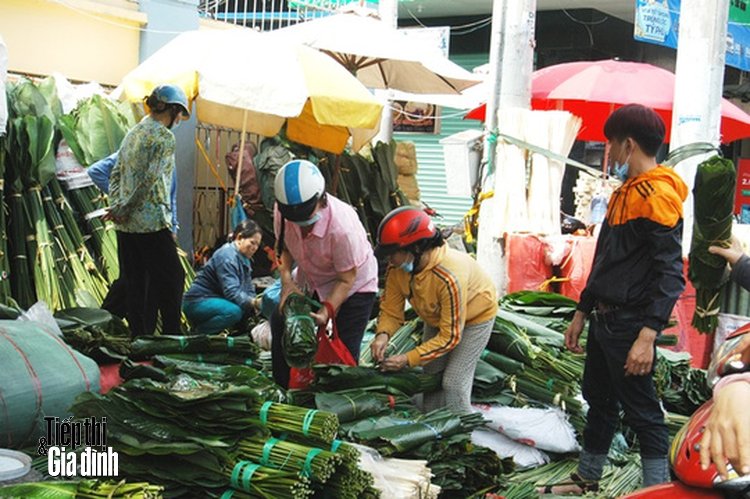 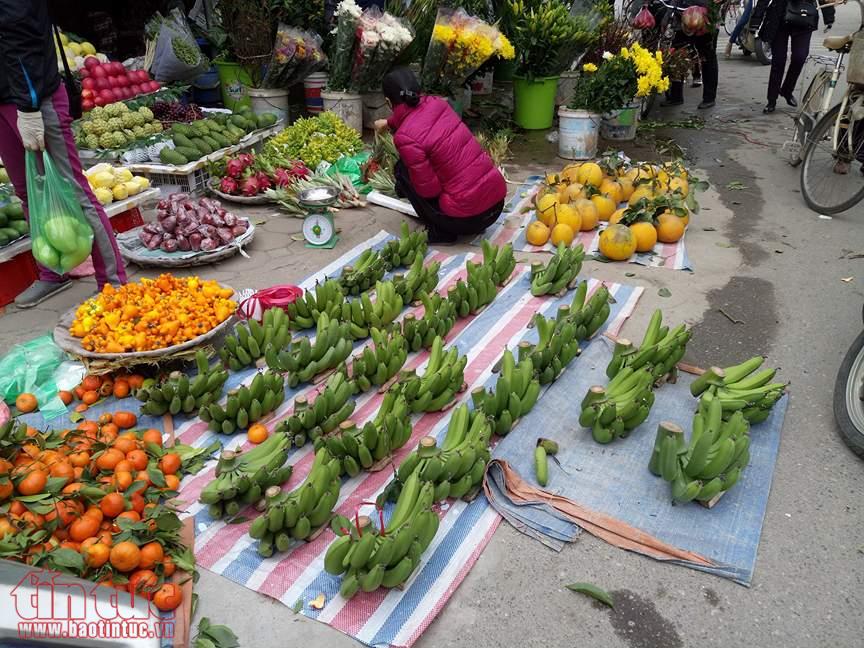 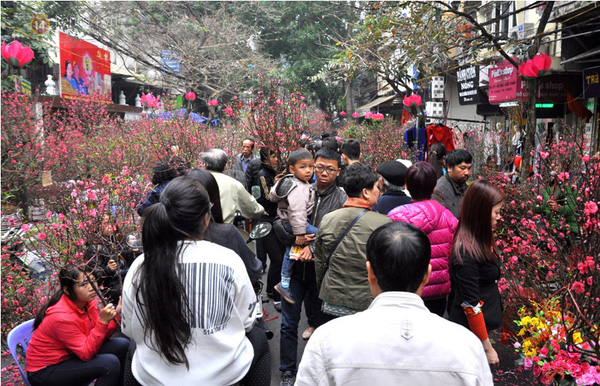 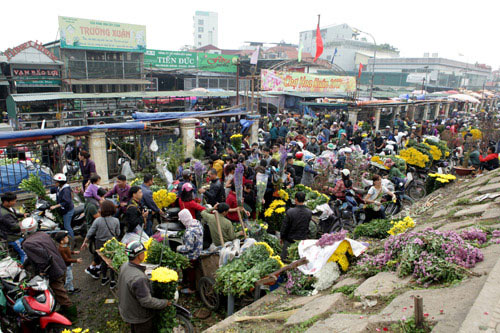 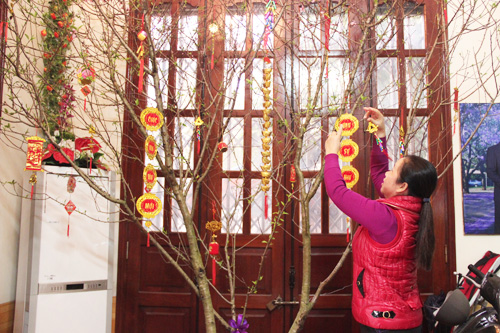 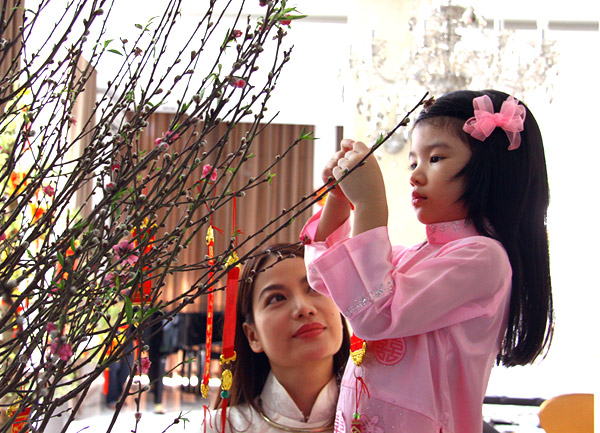 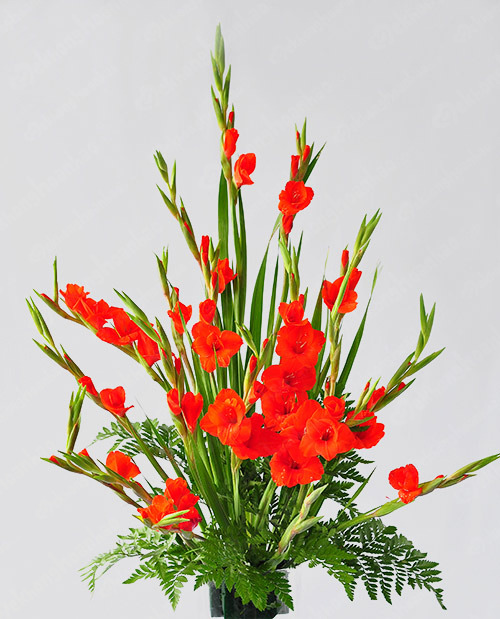 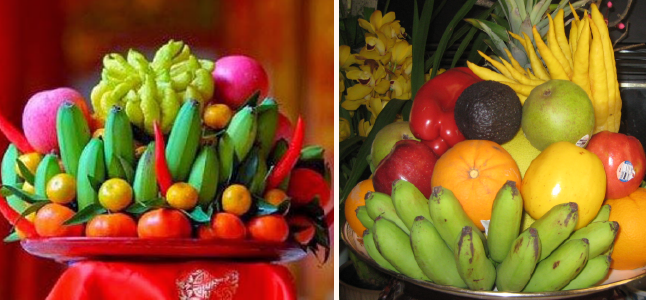 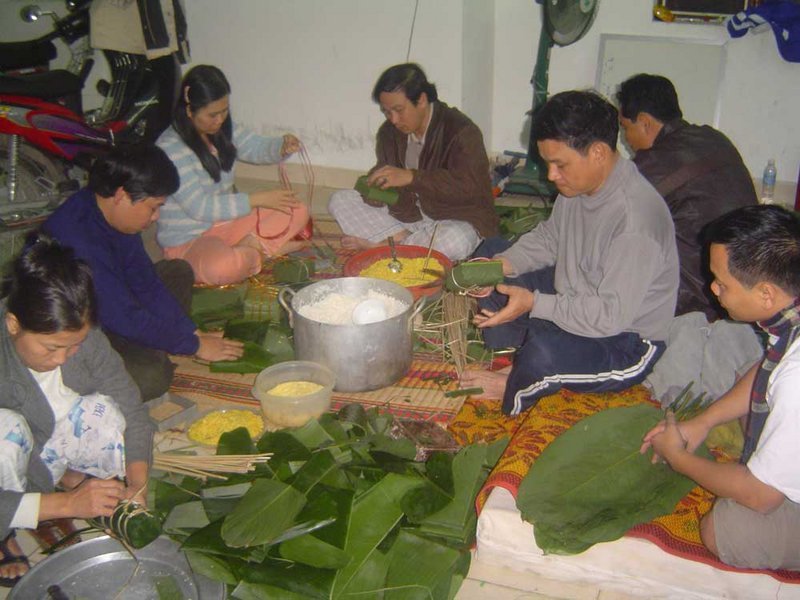 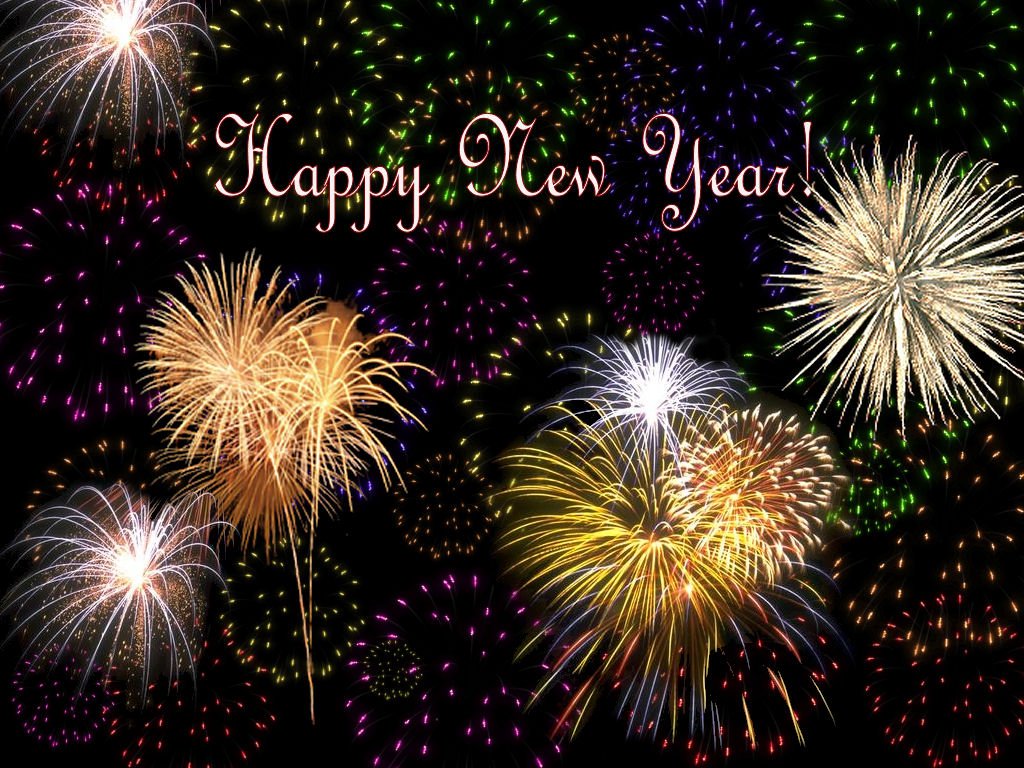 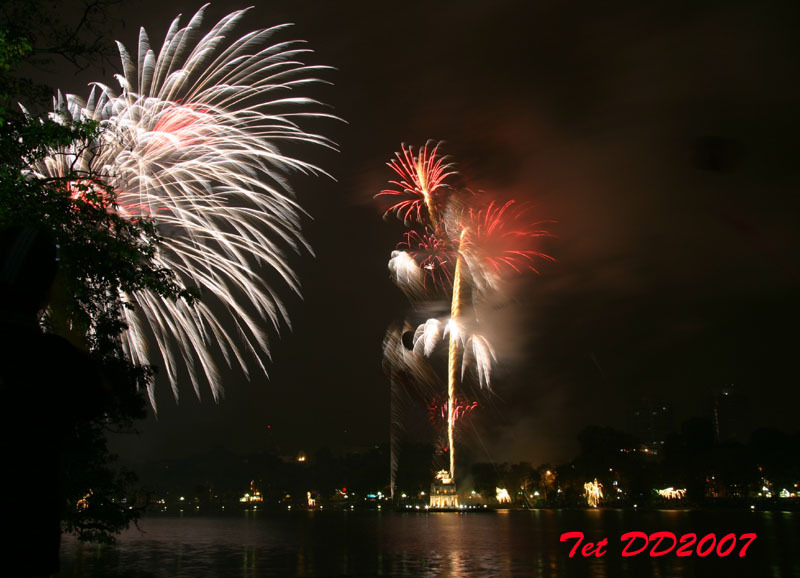 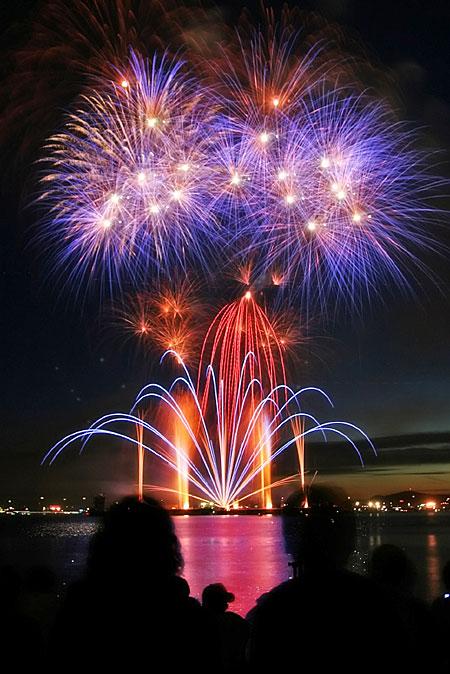 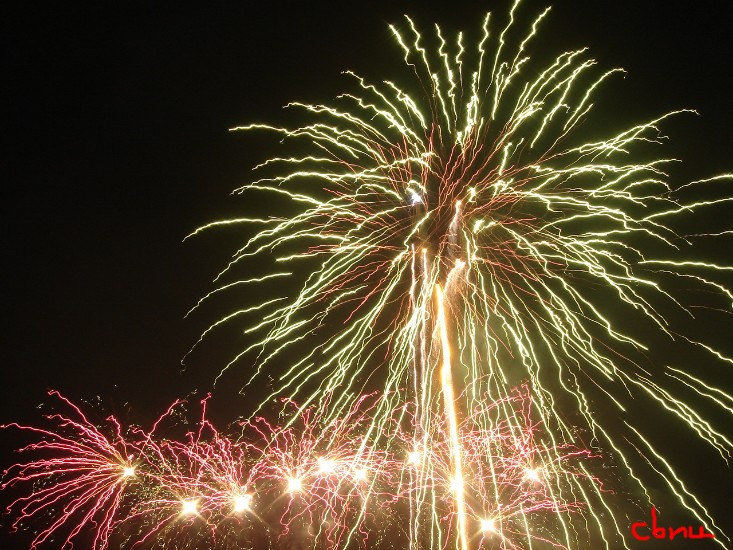 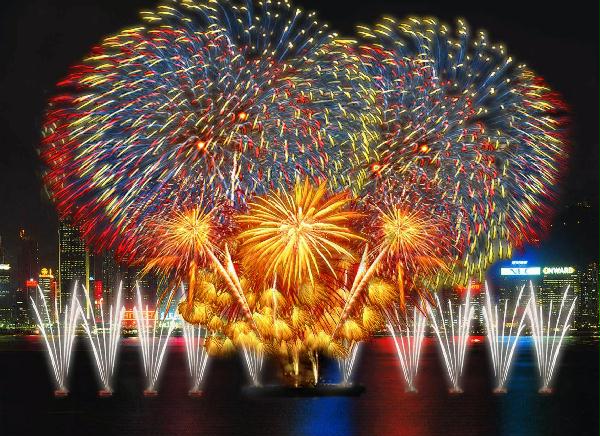 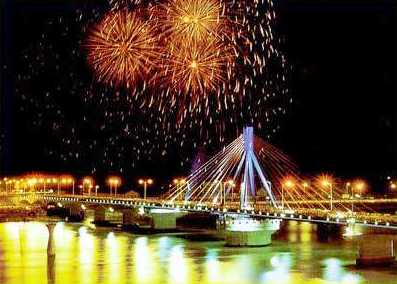 PHÁO HOA NGÀY TẾT
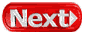 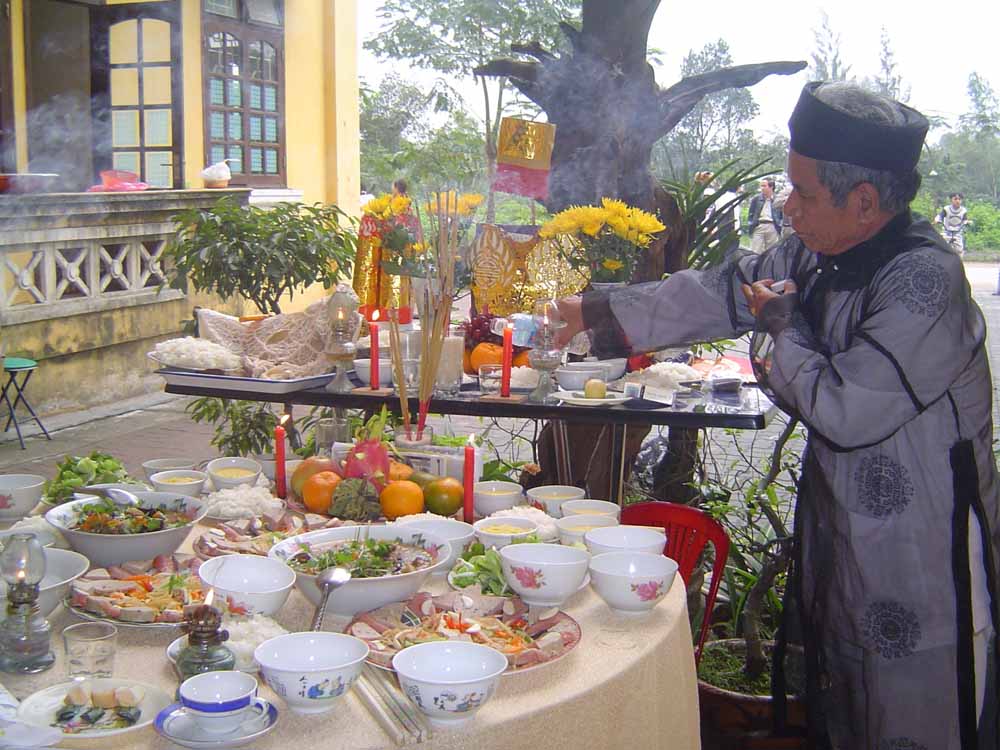 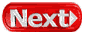 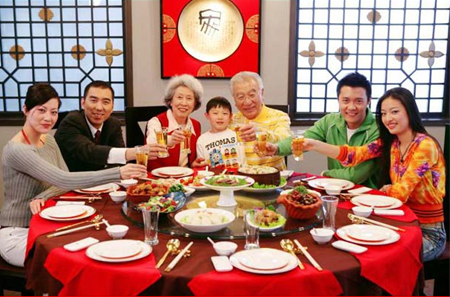 MÂM CƠM NGÀY TẾT
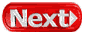 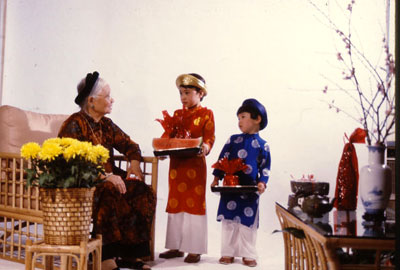 CHÚC TẾT ÔNG BÀ
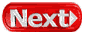 Trò chơi: "Ô CỬA  BÍ ẨN"
Trò chơi: "Ô CỬA  BÍ ẨN"
#20. Slide 20
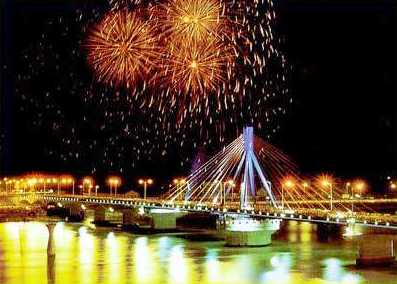 Trò chơi: "Ô CỬA  BÍ ẨN"